VY_32_INOVACE_AUT2_15
Posilovače řízení
Posilovače řízení snižují ovládací sílu řidiče na volant. Pro vytvoření posilovacího účinku se využívá energie z cizího zdroje, nejčastěji tlakové kapaliny. Hydraulické posilovače se používají u:
hřebenového řízení
maticového kuličkového řízení
Hřebenové řízení s hydraulickým posilovačem
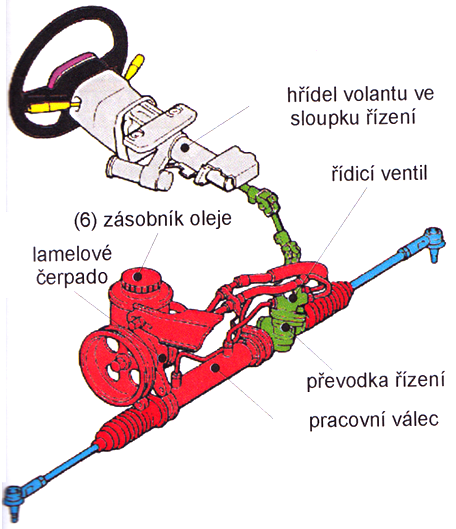 hlavní části
Hřebenové řízení s hydraulickým posilovačem
Princip činnosti - spočívá v přepouštění tlakového oleje z jedné strany pracovního válce na druhou. Tlakový olej pomáhá posunout píst a současně i hřebenovou tyč.
Hřebenové řízení s hydraulickým posilovačem – popis činnosti
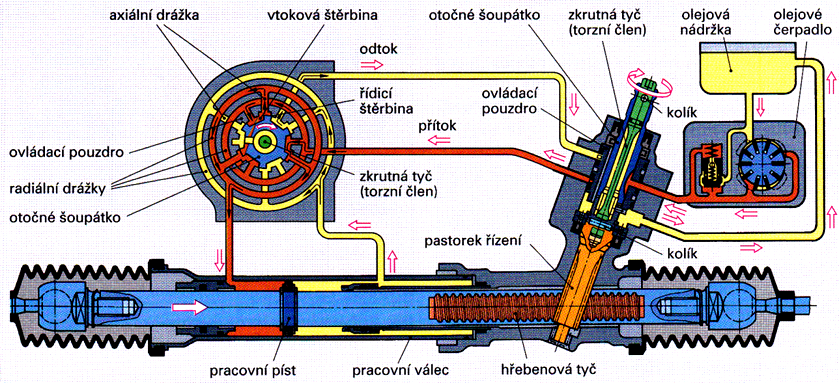 Maticové kuličkové řízení s posilovačem
Hlavní části
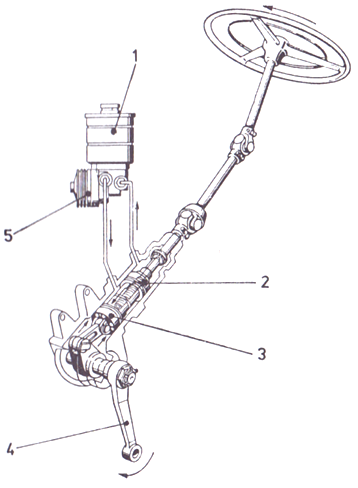 1 – zásobník oleje
				2 – ovládací ventil
				3 – píst posilovače
				4 – hlavní páka řízení
				5 – olejové čerpadlo
Maticové kuličkové řízení s posilovačem
Princip činnosti – otáčením kuličkového šroubu se posouvá i kuličková matice, která tvoří zároveň píst posilovače. Posilovač pracuje na principu přepouštění tlakového oleje z jedné strany pístu na druhou.
Maticové kuličkové řízení s posilovačem- princip činnosti
Elektronicky řízený hydraulický posilovač - Servotronic
Servotronic je elektronicky řízené hřebenové řízení s hydraulickým posilovačem, kde pomocná síla posilovače je ovlivněna rychlostí jízdy. Při nízké rychlosti působí velká pomocná síla, která se se vzrůstající rychlostí postupně zmenšuje. Činnost posilovače je ovládána přes elektromagnetický ventil řídící jednotkou.
Elektronicky řízený hydraulický posilovač - Servotronic
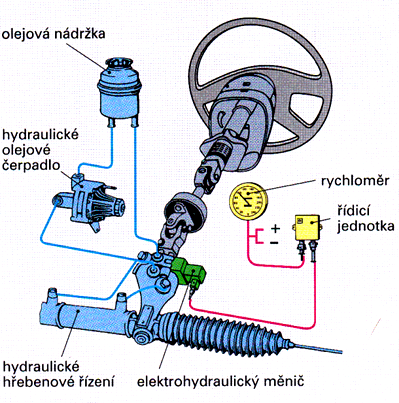 Elektronické servořízení - Servoelectric
Posilující sílu vytváří elektronicky řízený elektromotor. Točivý moment vytvořený řidičem snímá torzní tyč se snímačem točivého momentu, současně je snímána rychlost. Zjištěné signály vyhodnocuje řídící jednotka, která následně ovládá elektromotor. Elektromotor vytváří pomocný moment, který se převádí přes šnekovou převodku na hřídel volantu a hřebenovou převodku řízení.
Elektronické servořízení - Servoelectric
Řízení s proměnným převodem
Systém aktivního řízení mění plynule převodový poměr a úměrně řídí tlak v hydraulické soustavě. Změna převodového poměru je pomocí planetové převodovky ovládané elektromotorem. Změna převodového poměru a řídícího tlaku je ovládána elektronickou řídící jednotkou, která vyhodnocuje signály pomocí sítě CAN-BUS.
Řízení s proměnným převodem
Použitá literatura
GSCHEIDLE, Rolf. Příručka pro automechanika. 3. přeprac. vyd. /. Překlad Iva Michňová, Zdeněk Michňa, Jiří Handlíř. Praha: Europa - Sobotáles, 2007, 685 s. ISBN 978-80-86706-17-7.
GSCHEIDLE, Rolf. Tabulky pro automechaniky: tabulky, vztahy, přehledy, normalizované postupy : matematika, vedení podniku, základní odborné znalosti, materiály, technické kreslení, odborné znalosti, elektrické vybavení, předpisy. Překlad Jiří Handlíř. Praha: Europa-Sobotáles, 2009, 496 s. ISBN 978-80-86706-21-4.
PILÁRIK, Milan a Jiří PABST. Automobily. Vyd. 1. Praha: Informatorium, 2000, 3 sv. ISBN 80-86073-65-33.
JAN, Zdeněk a Bronislav ŽDÁNSKÝ. Automobily: Podvozky. Brno: Avid, 2001, 199 s. ISBN 978-80-87143-03-2.